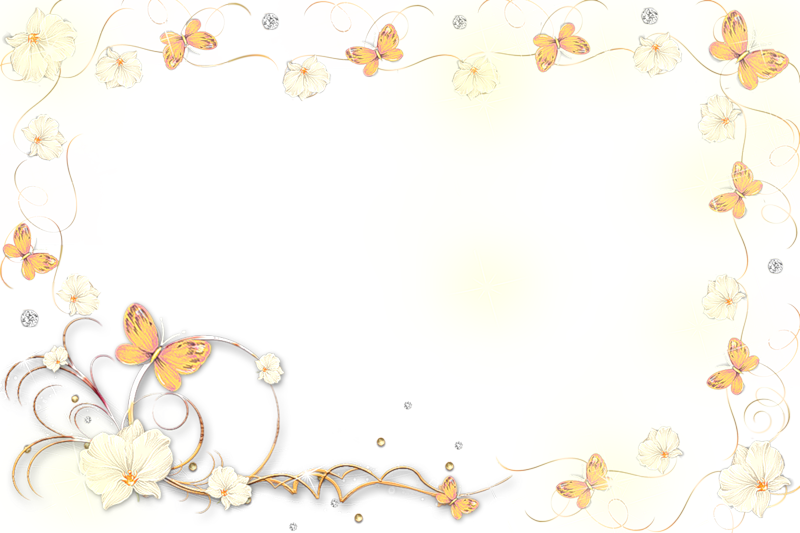 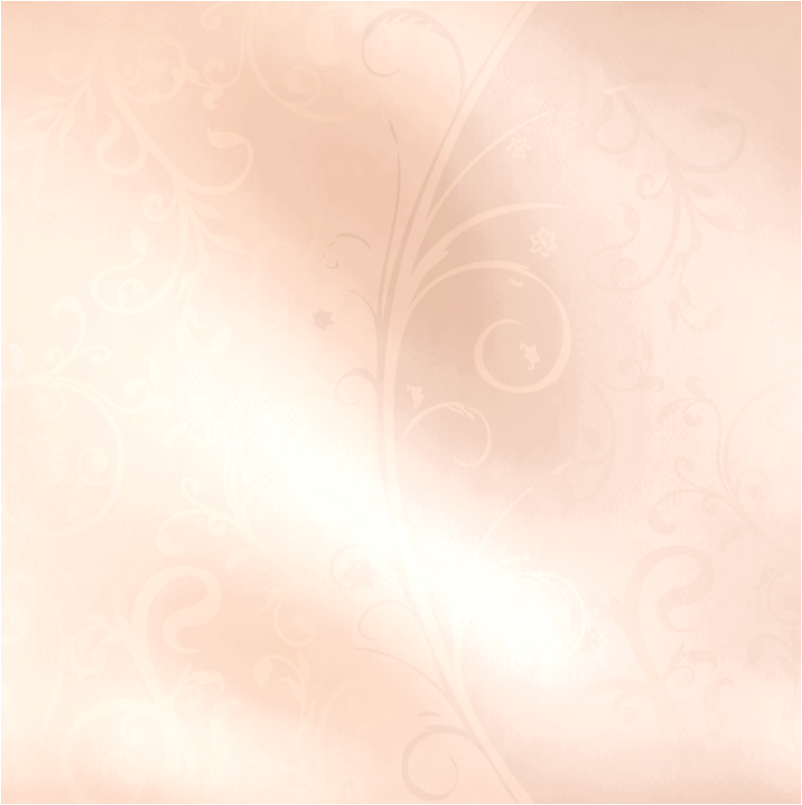 Автор: Зубкова Екатерина Александрова
ГБОУ СОШ №1378 г. Москва
Типичные маленькие 
программы
Язык программирования Pascal
9 класс
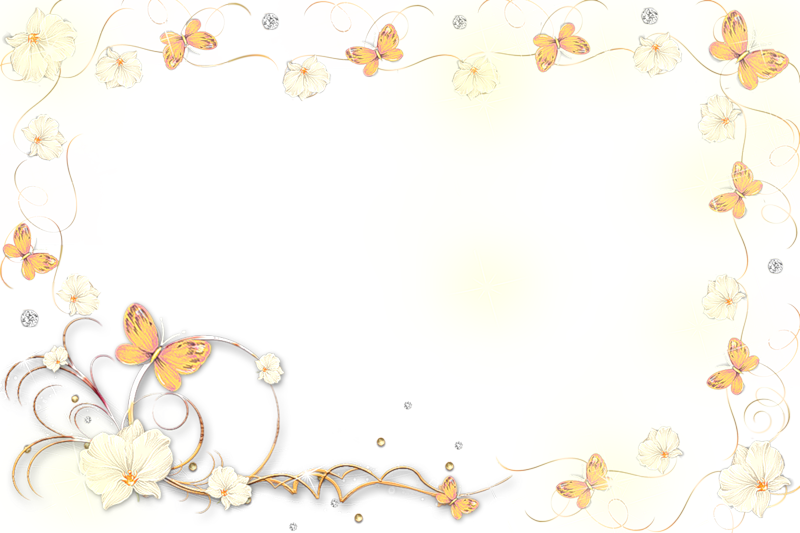 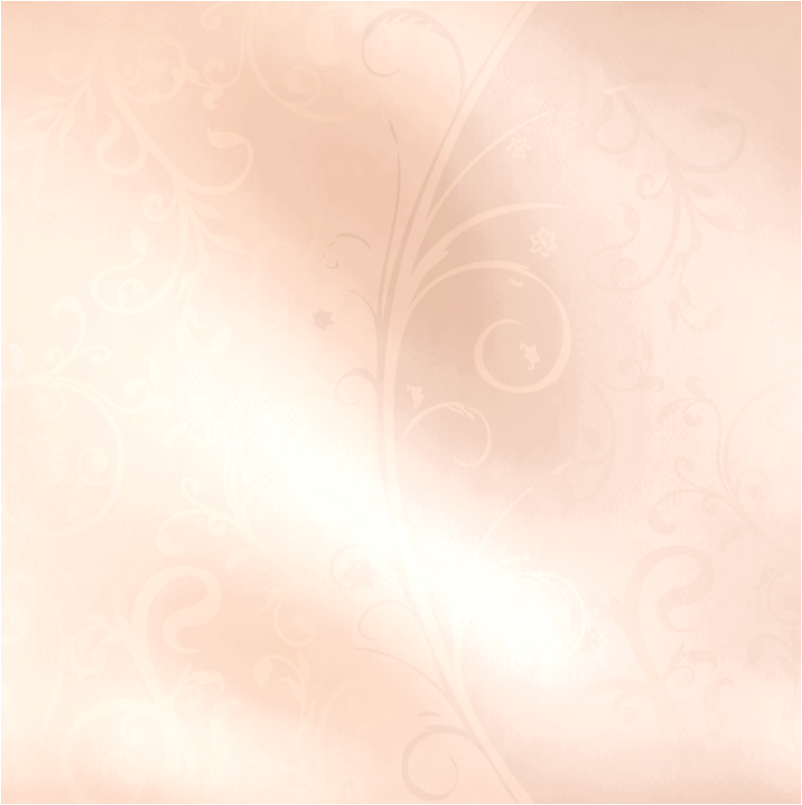 Вложение циклов  в 
разветвления  и наоборот
Определите, что напечатает следующий фрагмент, в котором оператор for k:= … вложен в оператор if, который в свою очередь, вложен в оператор for i:=… :
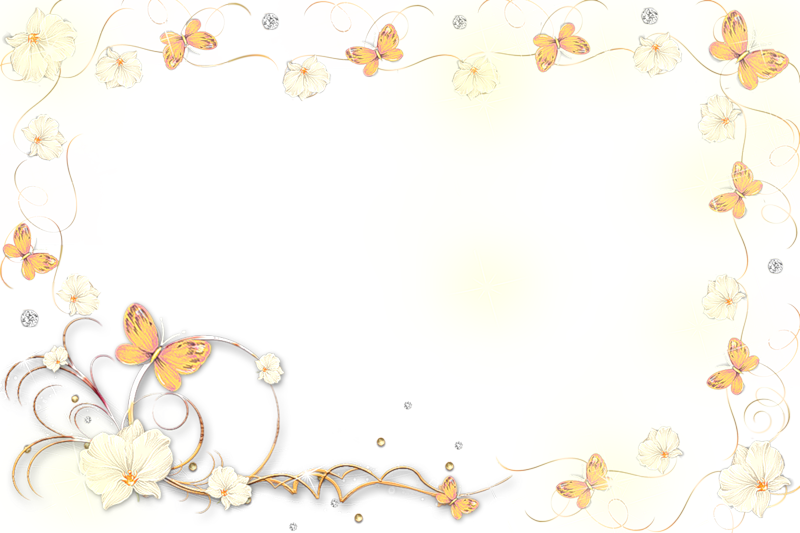 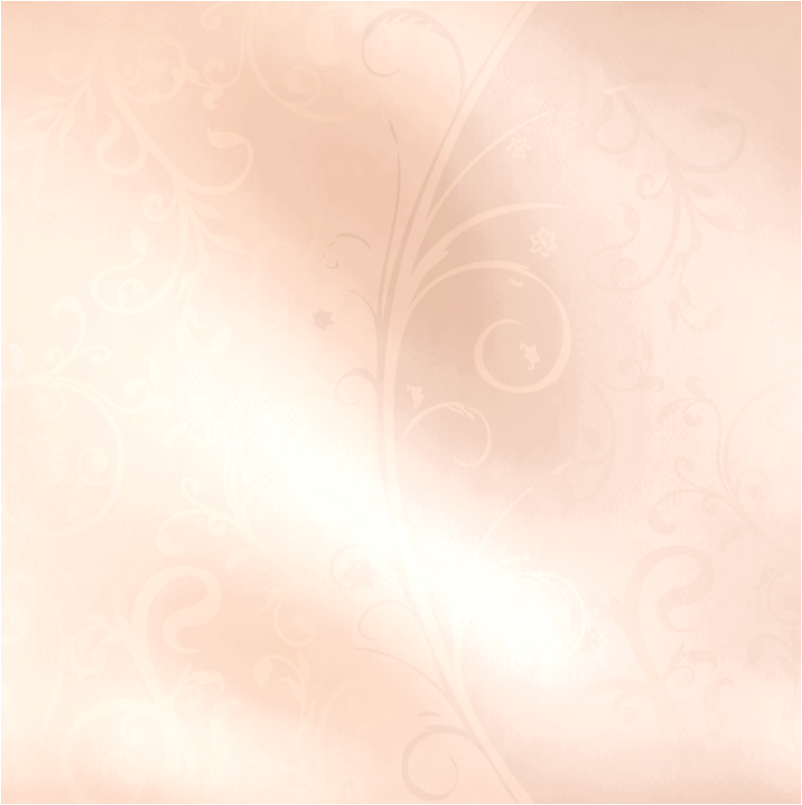 for i:=1 to 5 do begin
a:=9;
If i*i=a then for k:=5 to 8 do Write(k)
              else WriteLn(2012);
Результат:
2012
2012
56782012
2012
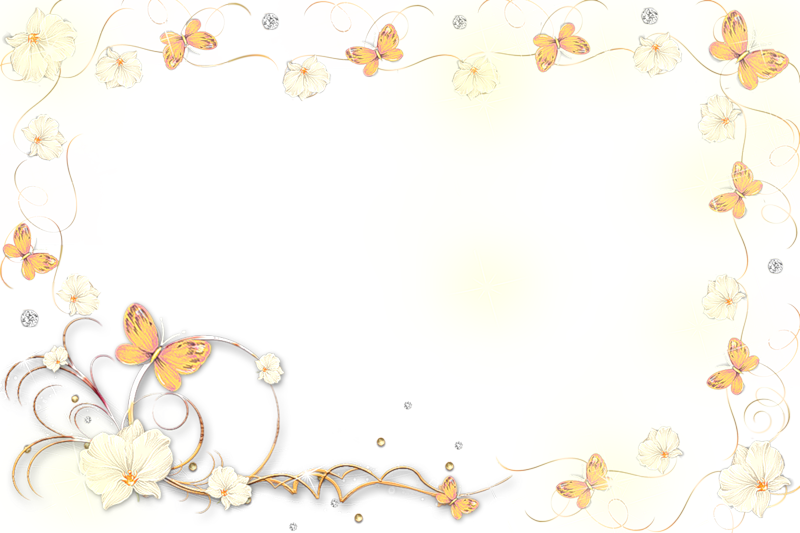 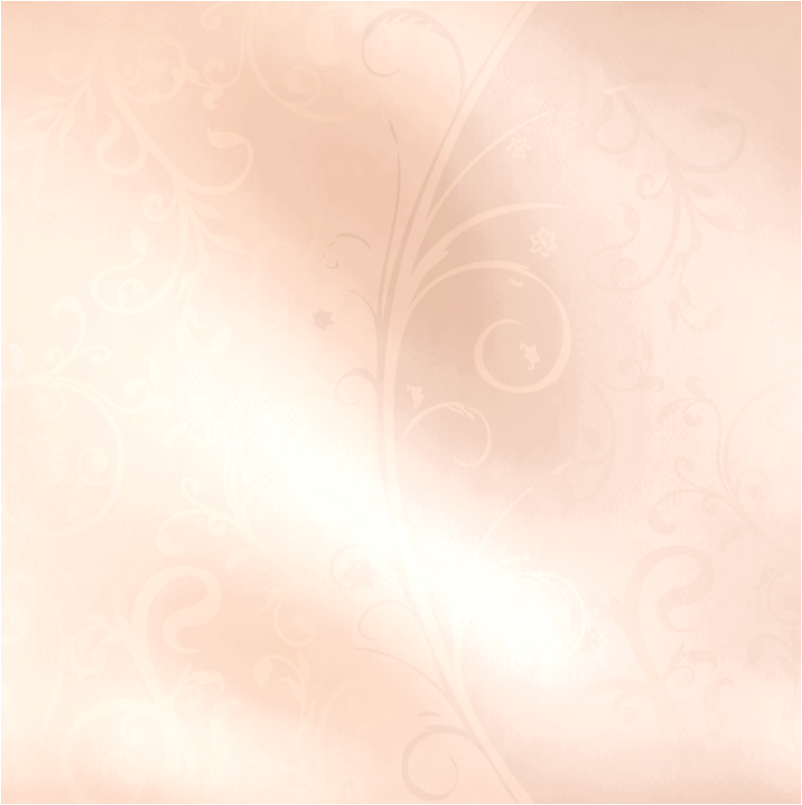 Вложенные циклы
Вложенные циклы – это циклы внутри других циклов.
Задача. Напечатать таблицу умножения.

1*1=1   1*2=2  1*3=3    1*4=4    1*5=5    1*6=6    1*7=7    1*8=8    1*9=9
2*1=2   2*2=4  2*3=6    2*4=8    2*5=10  2*6=12  2*7=14  2*8=16  2*9=18
3*1=3   3*2=6  3*3=9    3*4=12  3*5=15  3*6=18  3*7=21  3*8=24  3*9=27
4*1=4   4*2=8  4*3=12  4*4=16  4*5=20  4*6=24  4*7=28  4*8=32  4*9=36
и т.д.
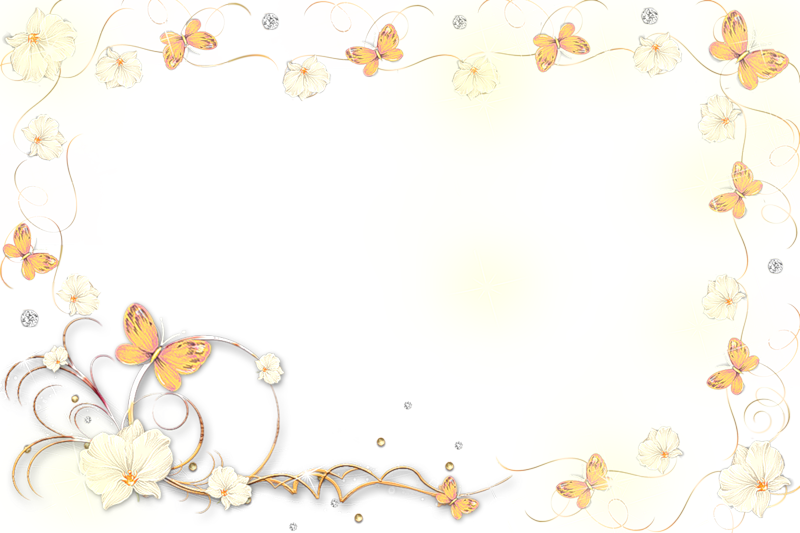 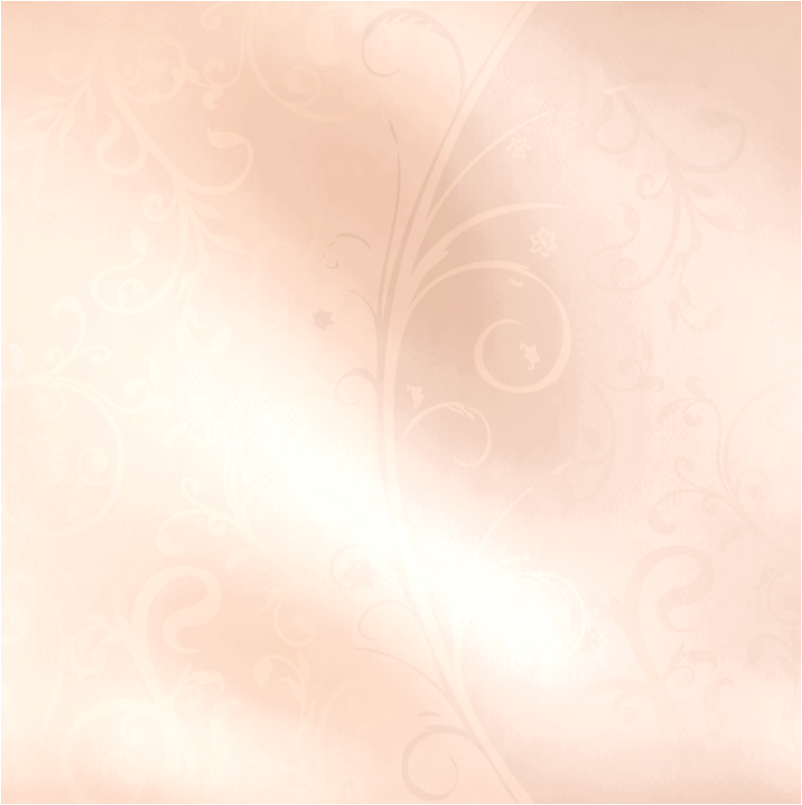 Начнем с малого: пусть нужно напечатать 1*1=1
Фрагмент 1:
a:=1;
b:=1;
p:=a*b;
Write (a,’*’ ,b, ‘=’ ,p)
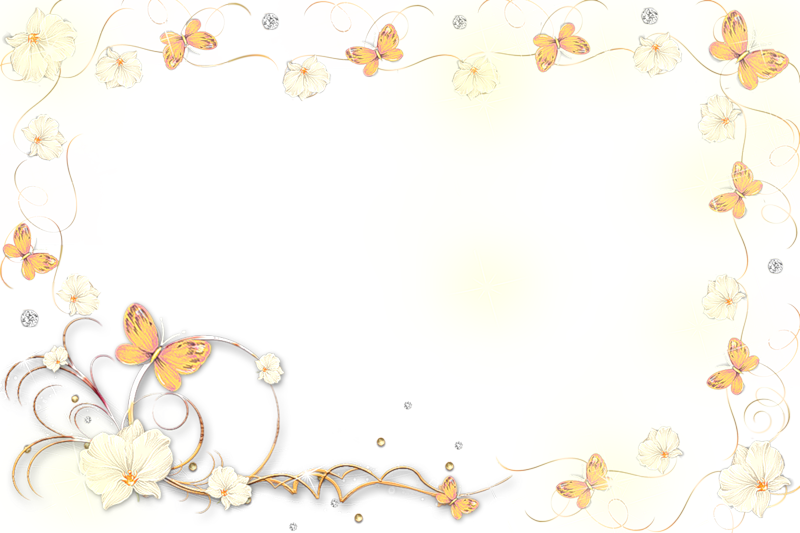 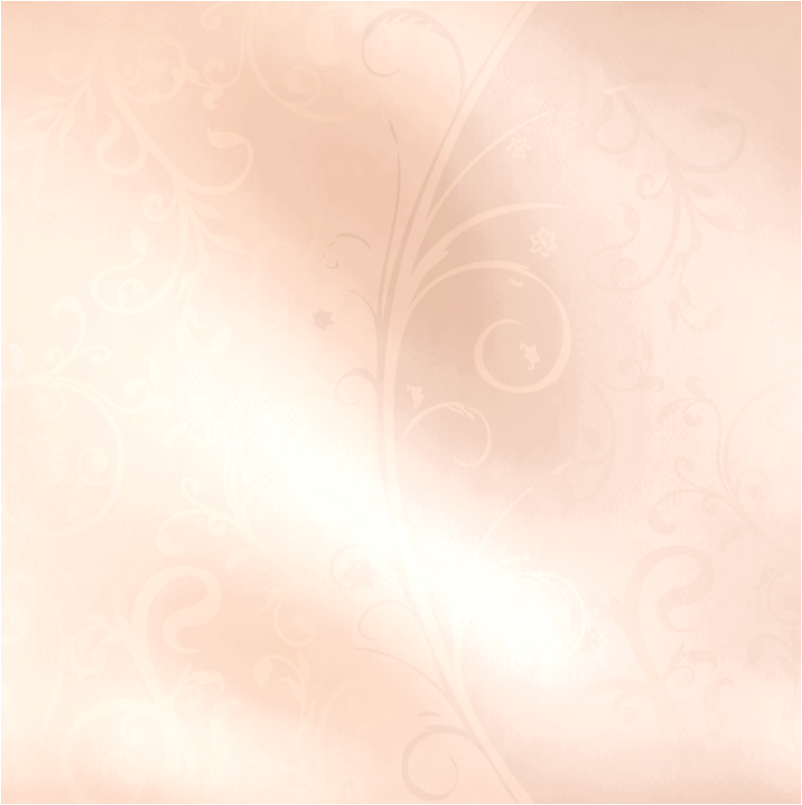 Усложним задачу. Попробуем заставить компьютер напечатать первую строку таблицы:

1*1=1   1*2=2  1*3=3    1*4=4    1*5=5    1*6=6    1*7=7    1*8=8    1*9=9
Фрагмент 2:
a:=1;
for b:=1 to 9 do begin;
p:=a*b;
Write (a,’*’ ,b, ‘=’ ,p, ‘ ’);
end  {for}
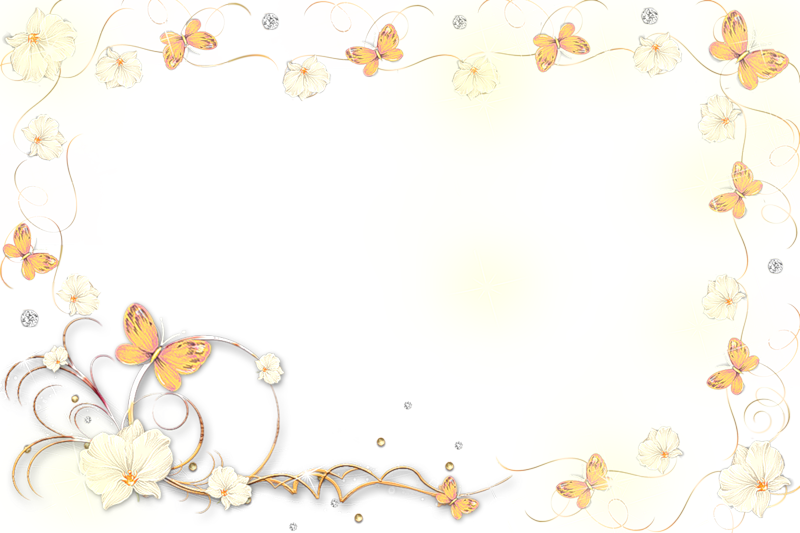 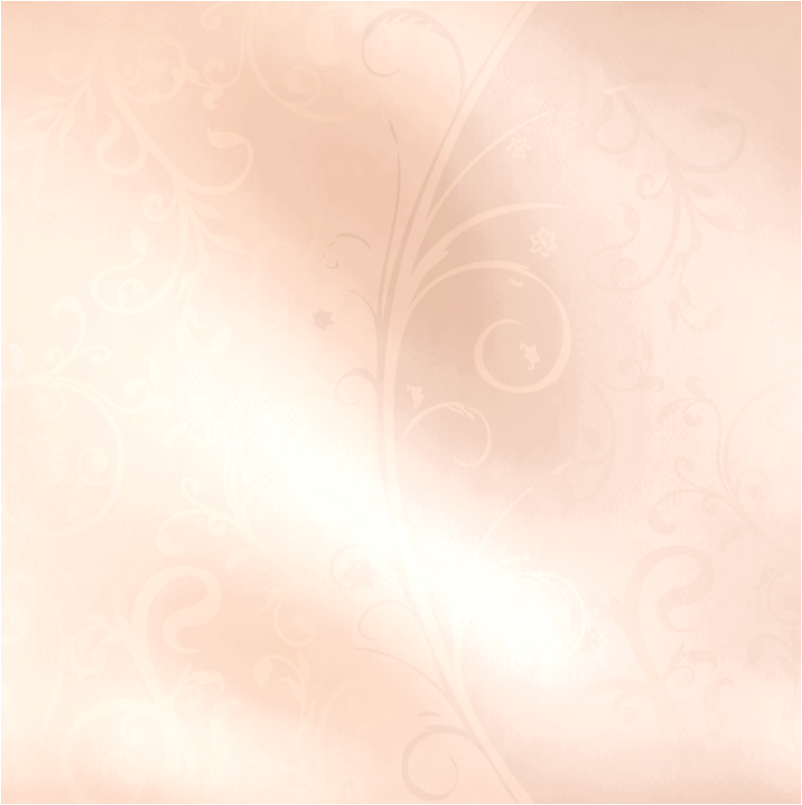 Усложним задачу. Попробуем заставить компьютер напечатать все 9 строк таблицы
Фрагмент 3:
for a:=1 to 9 do begin;
      for b:=1 to 9 do begin;
      p:=a*b;
      Write (a,’*’ ,b, ‘=’ ,p, ‘ ’);
      end  {for b}
end  {for a}
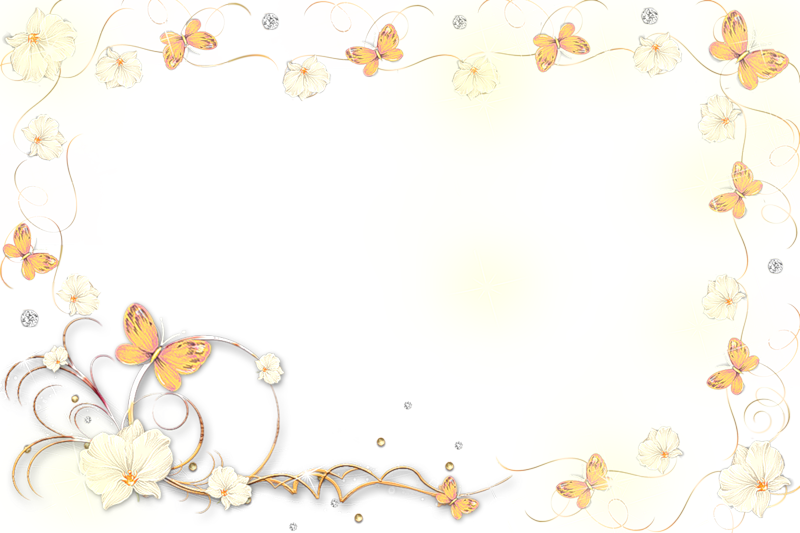 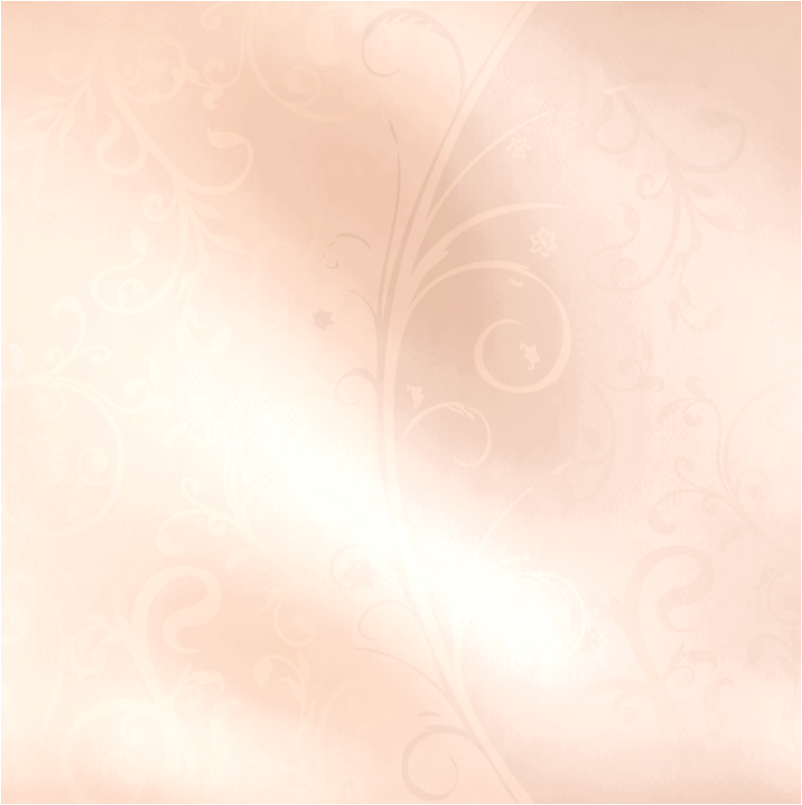 Текст полной программы:
VAR a, b, p: Integer;
BEGIN
for a:=1 to 9 do begin
      WriteLn;
      for b:=1 to 9 do begin
      p:=a*b;
      Write (a,’*’ ,b, ‘=’ ,p, ‘ ’);
      end  {for b}
end  {for a}
END.
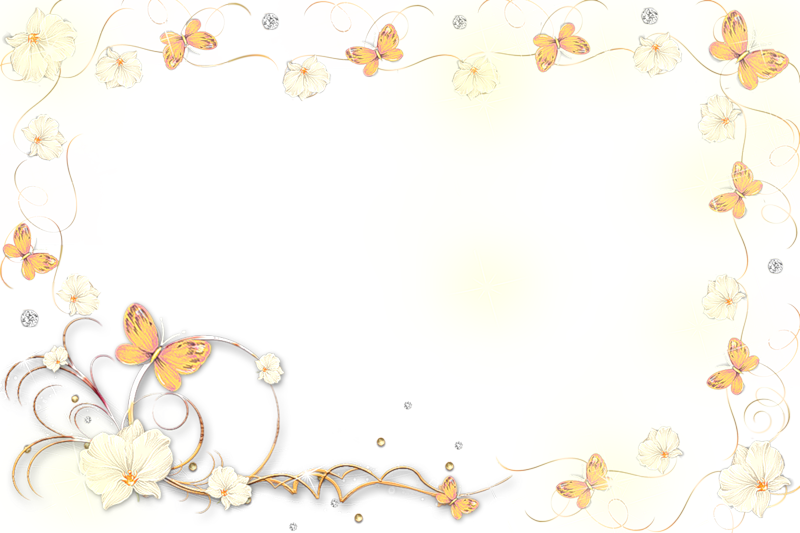 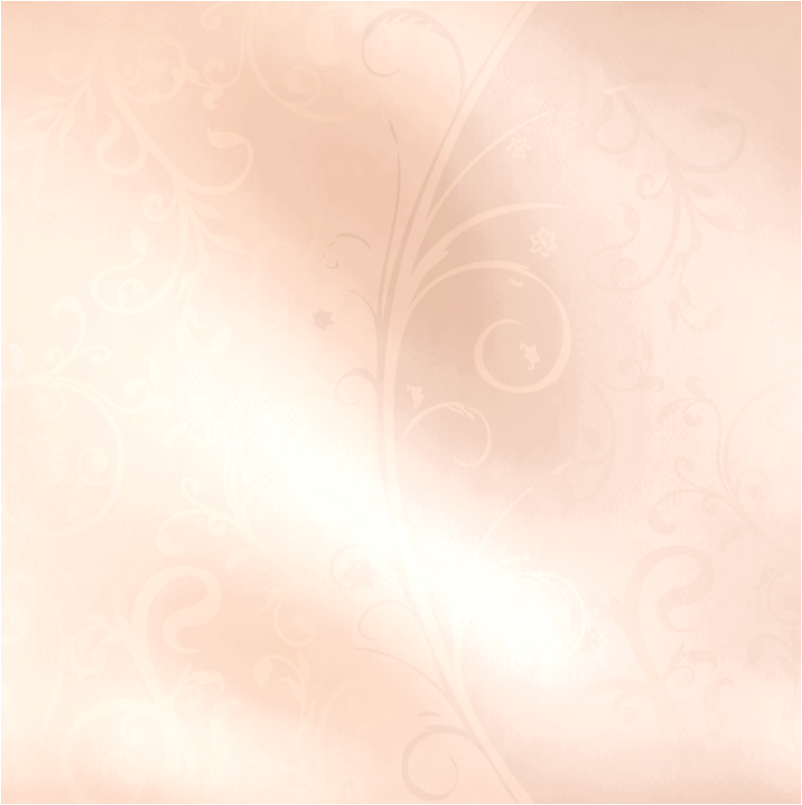 Поиск максимального из чисел
Задача. Найти максимальное из вводимых в компьютер чисел.
Пример. Решим задачу для рыбака: принести домой самую большую рыбу.
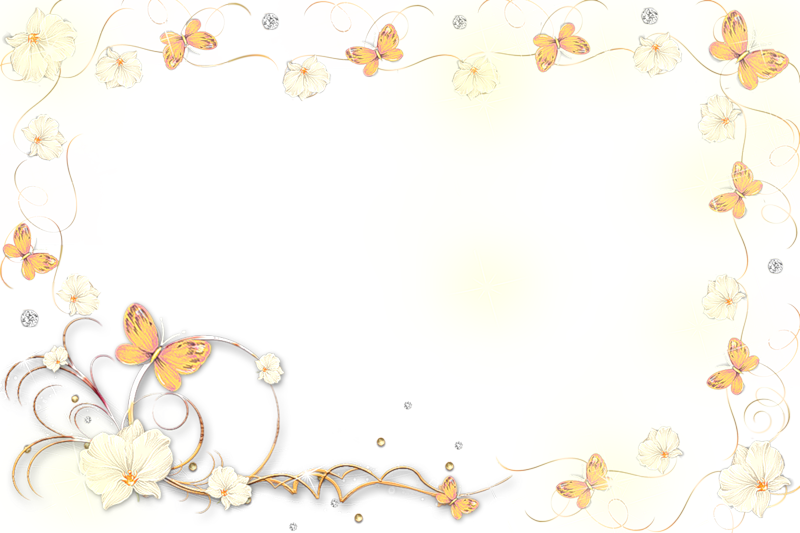 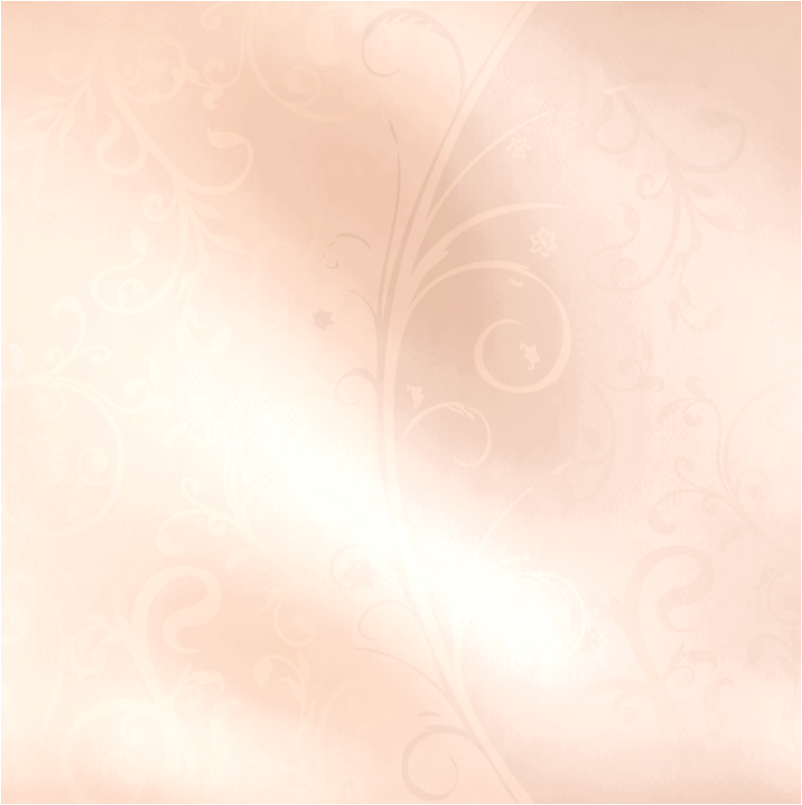 Решение: (для преобразования текста в программу щелкните по соответствующему фрагменту )
VAR a, c, max: Integer;
BEGIN
Берем ведро для рыбы;
Первую рыбу в ведро;
Readln(max);
for i:=2 to 10 do begin
Ловим остальных рыб;
ReadLn(c);
Поймали очередную рыбу;
Если она больше той, что в ведре,
If c>max then max:=c;
end  {for}
бросаем ее в ведро;
Несем самую большую рыбу домой
WriteLn(max);
END.
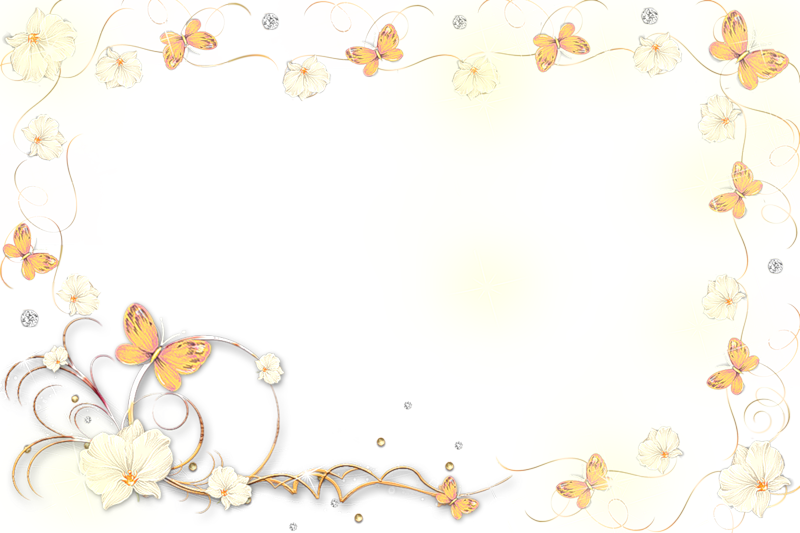 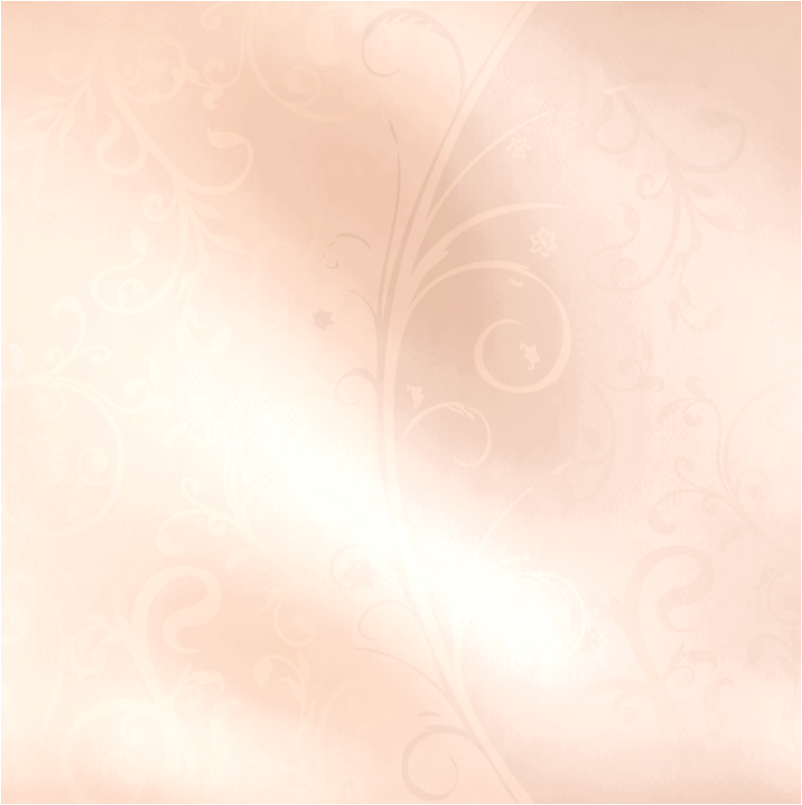 Выполни самостоятельно:
Задача 1. Распечатать все возможные сочетания из двух цифр – первая цифра может быть любой от 3 до 8, вторая – любая от 0 до 7. Например: 36,44,80.
Задача 2. Найти из N чисел минимальное. Каким по порядку было введено минимальное число?
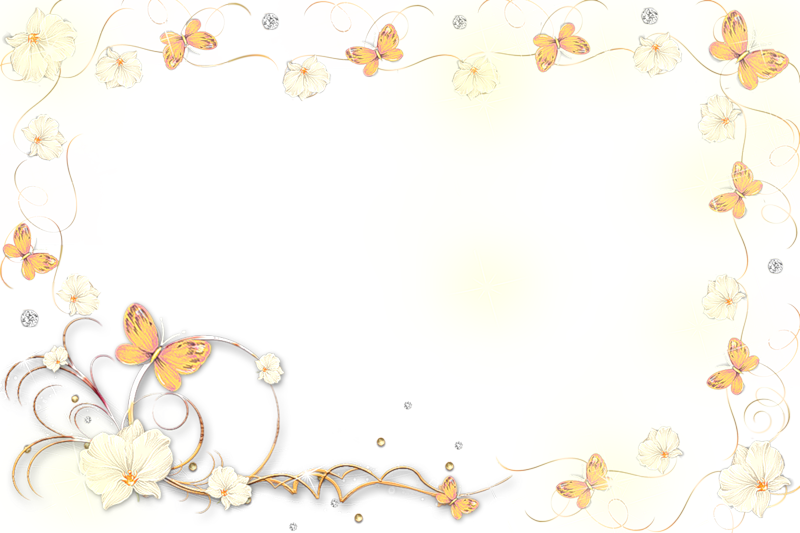 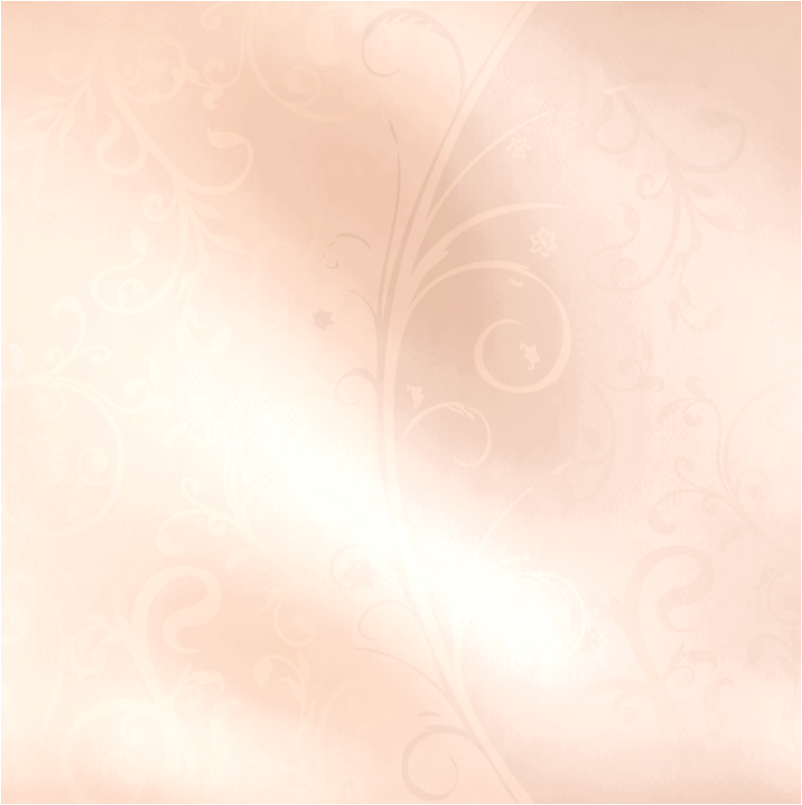 Спасибо за внимание!